Membership Levels
A Discussion
Paul Grun – Cray Inc
6/6/19
Existing text – Article 4
Article 4.1B
There shall be five classes of Members, consisting of Promoters,
Adopters, Supporters, Academic and Individual. Representatives of all classes of Members shall be eligible to participate in Working Groups. Only Promoters and Adopters shall have voting rights in Working Groups. In addition, Promoters are entitled to designate a single representative eligible for election to the Board of Directors, to designate representatives eligible to Chair or Co-Chair one or more Working Groups, and to designate representatives eligible to be a Maintainer of an OpenFabrics Alliance Software Stack or module thereof.  Supporters’, Academic’s and Individual representatives are eligible to participate in Working Group and Board Meetings but shall have no voting rights at such meetings. All members may participate and have voting rights at Annual and Special meetings.
#OFADevWorkshop
2
Several issues
“Representatives of all classes of Members shall be eligible to participate in Working Groups”
our stance as an open source organization effectively nullifies this. 
OFIWG’s charter explicitly states that OFA membership is not a requirement

“Only Promoters and Adopters shall have voting rights in Working Groups”
none of our current working groups relies on voting. That could change in the future.

“Promoters are entitled … to designate representatives eligible to Chair or Co-Chair one or more Working Groups, and to designate representatives eligible to be a Maintainer of an OpenFabrics Alliance Software Stack or module thereof.”
current Bylaws draft explicitly allows non-members to serve as a co-chair
maintaining the OFA Software Stack is no longer a meaningful task.
#OFADevWorkshop
3
Present ClassesPromoter, Adopter, Supporter
1 - OFS repos have been (mostly) deprecated.
2 – As of today, no existing WGs conduct votes. That might change.
3 – The new Bylaws draft specifically allows non-members to be a co-chair
4 – Consistent with the OFA’s stance as an open organization, today we allow attendance at any WG meeting.  In theory, attendance at BoD meetings could be limited, but as a practical matter isn’t.
#OFADevWorkshop
4
Proposal
The Bylaws shall define five classes of membership
included in the definition in the Bylaws shall be the rights and privileges of each class
Membership is associated with the organization, not with an individual
Except for the Individual member class
The fee for any given class shall be a matter of policy to be established and reviewed by the BoD from time to time
#OFADevWorkshop
5
Key Features of the Proposal
Eliminate overlap between existing Adopter and Supporter
Create a new ‘Interop’ class coupled to the emerging re-tooled interop program
See the later slide on this
Eliminate distinctions based on working group participation
Except the new Interop class
#OFADevWorkshop
6
Proposal – Five Classes
Promoter Member Organization (fee)
Representation on the Board of Directors
All rights accruing to any lesser level
Testing Program Member Organization (fee)
Participates in Test Program definition and execution
Participates in the Test Program
(any restrictions on the number of devices to be tested?)
(any restriction on the number of on-demand test cycles?)
All rights accruing to any lesser level
Supporter Member Organization (fee)
Full participation in all OFA-related promotional opportunities
Academic, Affiliate (no fee)
Enables membership by academic institutions and affiliated organizations
Individual (no fee)
Enables membership by bona fide individuals, typically not affiliated with a company
#OFADevWorkshop
7
Testing Program Membership
Today, subscribers to the Interop program pay on a subscription basis
The program theoretically operates on a cost recovery basis
The proposed Testing Program membership class eliminates the subscription program, replacing it with a flat membership fee
This raises questions about the number of devices that can be tested and how frequently on-demand testing can be conducted
#OFADevWorkshop
8
Discussion
#OFADevWorkshop
9
bonepile
#OFADevWorkshop
10
Membership Levels
June 21, 2017
March 4, 2019
Paul Grun 
OFA Vice Chair Chair
From August 2016
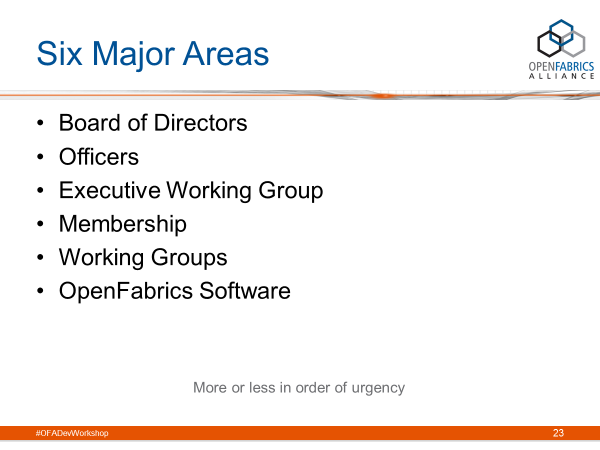 Waay back in 2016, updating membership levels was part of the original plan for the bylaws re-write.
The time has now come.
#OFADevWorkshop
12
From August 2016
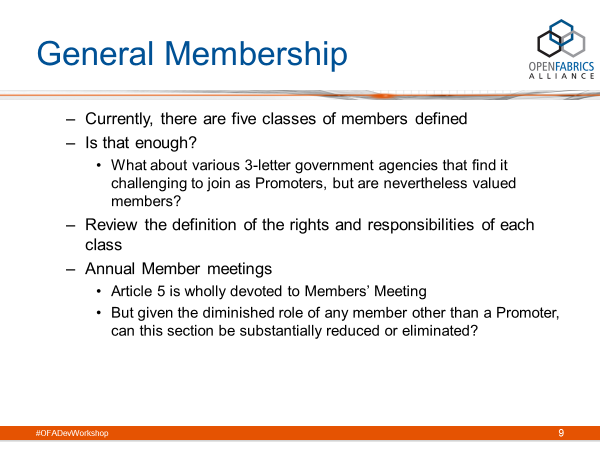 #OFADevWorkshop
13
Classes of Membership
Article 4.1(B)
There shall be five classes of Members consisting of Promoters,
Adopters, Academic and Individual. 

Q: Is this the set of classes we need to achieve our mission?

“The mission of the OpenFabrics Alliance (OFA) is to accelerate the development and adoption of advanced fabrics for the benefit of the advanced networks ecosystem. 

The mission is accomplished by; creating opportunities for collaboration among those who develop and deploy such fabrics, incubating and evolving vendor independent open source software for fabrics, and supporting and promoting the use of such fabric technology software.”
#OFADevWorkshop
14
Proposal from June 2016
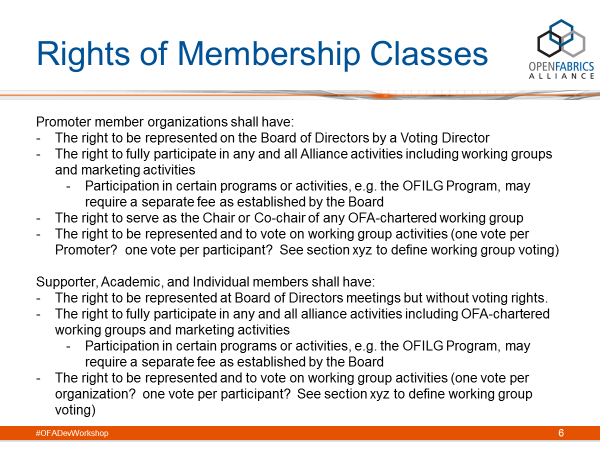 This seemed like a good way to start, but we never acted on it.
#OFADevWorkshop
15
Susan’s proposal from June
Membership Level Proposal:
Last Modified 2018-06-01 
 
Promoter Member - $10K @ year
Benefits: Organizations who join at this level will have a seat on the OFA’s Board of Directors.   This allows the ability to strongly influence the outreach, programs, partnerships, conferences and marketing of the OFA and associated RDMA/Advanced Networks ecosystem.  Individuals from Promoter Member organizations are allowed to be nominated for Board Officer and Working Group Chair/Co-Chair positions.  All the benefits of Adopter and Supporter levels are included in this level.
 
Adopter Member - $5k @ year
Benefits:  Organizations who join at this level will be eligible to participate in the various testing programs offered by the OFA to its member organizations.  They will also be a voting member of any Working Group they participate in.  All the benefits of the Supporter level are included in this level.
 
Supporter Member - $1.5k @ year
Benefits: Organizations who join at this level will be included in the wider Annual Member Meeting and will be kept informed of the outreach, programs, partnerships, conferences and marketing efforts as they are being implemented.  They will be listed as members on our website and will be promoted at the annual OpenFabrics International Workshop.  They will also receive one free pass to that annual Workshop to be used by an individual associated with the organization who is accepted as a technical speaker at that conference through the standard submission and review process.
#OFADevWorkshop
16
Susan’s proposal from June
Assumes a high degree of overlap between Adopters and Logo Program members.
Assumes we can move Logo Program members to become Adopters
Creates a dependency between the logo program and membership, potentially limiting our ability to re-create the Logo program.
Membership Level Proposal:
Last Modified 2018-06-01 
 
Promoter Member - $10K @ year
Benefits: Organizations who join at this level will have a seat on the OFA’s Board of Directors.   This allows the ability to strongly influence the outreach, programs, partnerships, conferences and marketing of the OFA and associated RDMA/Advanced Networks ecosystem.  Individuals from Promoter Member organizations are allowed to be nominated for Board Officer and Working Group Chair/Co-Chair positions.  All the benefits of Adopter and Supporter levels are included in this level.
 
Adopter Member - $5k @ year
Benefits:  Organizations who join at this level will be eligible to participate in the various testing programs offered by the OFA to its member organizations.  They will also be a voting member of any Working Group they participate in.  All the benefits of the Supporter level are included in this level.
 
Supporter Member - $1.5k @ year
Benefits: Organizations who join at this level will be included in the wider Annual Member Meeting and will be kept informed of the outreach, programs, partnerships, conferences and marketing efforts as they are being implemented.  They will be listed as members on our website and will be promoted at the annual OpenFabrics International Workshop.  They will also receive one free pass to that annual Workshop to be used by an individual associated with the organization who is accepted as a technical speaker at that conference through the standard submission and review process.
#OFADevWorkshop
17
Susan’s proposal from June
Membership Level Proposal:
Last Modified 2018-06-01 
 
Promoter Member - $10K @ year
Benefits: Organizations who join at this level will have a seat on the OFA’s Board of Directors.   This allows the ability to strongly influence the outreach, programs, partnerships, conferences and marketing of the OFA and associated RDMA/Advanced Networks ecosystem.  Individuals from Promoter Member organizations are allowed to be nominated for Board Officer and Working Group Chair/Co-Chair positions.  All the benefits of Adopter and Supporter levels are included in this level.
 
Adopter Member - $5k @ year
Benefits:  Organizations who join at this level will be eligible to participate in the various testing programs offered by the OFA to its member organizations.  They will also be a voting member of any Working Group they participate in.  All the benefits of the Supporter level are included in this level.
 
Supporter Member - $1.5k @ year
Benefits: Organizations who join at this level will be included in the wider Annual Member Meeting and will be kept informed of the outreach, programs, partnerships, conferences and marketing efforts as they are being implemented.  They will be listed as members on our website and will be promoted at the annual OpenFabrics International Workshop.  They will also receive one free pass to that annual Workshop to be used by an individual associated with the organization who is accepted as a technical speaker at that conference through the standard submission and review process.
Currently, the Annual General Members meeting is vested with almost no responsibility.
Creates a dependency between the Workshop fee structure and membership, limiting the MWG’s latitude to set a pricing strategy and structure for the WS.
#OFADevWorkshop
18
Drop Adopter or Supporter?
Promoter	Broadcom Corporation
Promoter	Cray Inc
Promoter	HPE - OF
Promoter	Huawei Technologies Co., Ltd. - OF
Promoter	Intel Corporation - OF
Promoter	IBM - OF
Promoter	Jump Operations, LLC - OF
Promoter	Lawrence Livermore National Labs
Promoter	Los Alamos National Laboratory
Promoter	Mellanox Technologies, Ltd - OF
Promoter	NetApp, Inc. - OF
Promoter	Oak Ridge National Laboratory - OF
Promoter	Oracle Corporation - OF
Promoter	RedHat
Promoter	Sandia National Laboratories - OF
Promoter	Unisys Corp
Adopter	Argonne National Labs - OF
Adopter	Data Direct Networks - OF
Adopter	NASA Ames Research Center
Supporter	Cavium Networks, Inc. - OF
Supporter	Chelsio Communications - OF
Supporter	Fabriscale Technologies - OF
Supporter	Oracle Corporation - OF
Supporter	SUSE
Supporter	System Fabric Works - OF
Individual	Solution Technology - OF
There are possible economic ramifications:
if we try to eliminate the Supporter level and move Supporters up to adopters, we may lose several Supporters ($1.5k /yr)
if we try to eliminate the Adopter level and move Adopters down to Supporters, we lose Adopter revenue ($5k/yr)
Promoter	$10K/yr
Adopter	$  5K/yr
Supporter	$1.5K/yr
Academic	   free(?)
Individual	   free(?)
As of 1/31/2019
#OFADevWorkshop
19
Rights of Membership Classes
Promoter member organizations shall have:
The right to be represented on the Board of Directors by a Voting Director
The right to fully participate in any and all Alliance activities including working groups and marketing activities
Participation in certain programs or activities, e.g. the OFILG Program, may require a separate fee as established by the Board
The right to serve as the Chair or Co-chair of any OFA-chartered working group
The right to be represented and to vote on working group activities (one vote per Promoter?  one vote per participant?  See section xyz to define working group voting)

Supporter, Academic, and Individual members shall have:
The right to be represented at Board of Directors meetings but without voting rights.
The right to fully participate in any and all alliance activities including OFA-chartered working groups and marketing activities
Participation in certain programs or activities, e.g. the OFILG Program, may require a separate fee as established by the Board
The right to be represented and to vote on working group activities (one vote per organization?  one vote per participant?  See section xyz to define working group voting)
#OFADevWorkshop
20
remaining topics to be worked
#OFADevWorkshop
21
General Membership
Currently, there are five classes of members defined
Is that enough?
What about various 3-letter government agencies that find it challenging to join as Promoters, but are nevertheless valued members?
Review the definition of the rights and responsibilities of each class
Annual Member meetings
Article 5 is wholly devoted to Members’ Meeting
But given the diminished role of any member other than a Promoter, can this section be substantially reduced or eliminated?
#OFADevWorkshop
22
Working Groups
Define “public” vs “private” working groups
How open is a “public” group? 
How open (or not) is a “private” group?
Clarify policies for membership and participation in both types
Establish uniform “policies and procedures” for each type of working group
Quorum rules, voting procedures…
Notice requirements for voting/agendas/etc…
Clarify the procedure for how new working groups are formed and old ones dissolved
Formalize the policy for selecting WG chairs/co-chairs
#OFADevWorkshop
23
OpenFabrics Software
What, exactly, comprises “OFS”?
The definition seems clear in the Bylaws, but is software that is developed and contributed to an open source repository, under the aegis of an OFA working group considered part of “OFS”, even if that code is submitted to the repo by a non-member?  What if the repository is not hosted by OFA?
What about upstream submissions to the kernel?
What are the procedures for taking on new software projects?
What, exactly, requires a vote?
What constitutes a ‘major addition’ to OFS?
Are votes required for routine releases?
What form of majority is required for each?
#OFADevWorkshop
24
Miscellaneous Topics
General clean up
“initial period” – there are numerous references to the three year period following the formation of the OFA.  That period is long since expired, and on the advice of counsel it would be good practice to simply excise those sections
#OFADevWorkshop
25
Relevant Documents
OFA Bylaws March, 2011 https://openfabrics.org/images/membership/ofa_bylaws_march_2011.pdf
OFA Membership Agreement March, 2011 https://openfabrics.org/images/membership/ofa_membership_agreement_march_2011.pdf 
Board Meeting Notes 7-16-15 v2.doc
“Organizational Considerations According to OFA Bylaws.pptx”
Board Meeting Notes 3-16-16
#OFADevWorkshop
26